Building Forward Together
A New Relationship with the Voluntary and Community Sector
BUILDING FORWARD TOGETHER
Building Forward Together is a programme of activity on behalf of Hull’s Place Board
It’s aim is to review current ways of working and to begin to develop a new relationship between the voluntary and community sector and its public sector partners
Came form a desire to re-set and re-design the relationship following first lockdown 
It’s key principle is the need to think and work differently to achieve better outcomes for the City
An approach based on partnership and collaboration
CONTEXT
In recent years Hull’s voluntary and community sector has been under resourced and under funded compared to other areas
No commissioned infrastructure development and support for around 10 years
No (long term, generic) commissioned engagement support
Funded through grants and contracts but low success rates
The voluntary and community sector response to COVID 19 was a turning point that showed how we can collaborate and achieve more together
GOVERNANCE
BFT has been Place Board driven and will report back into the new ICS structure in future
A senior level Oversight Group supports and drives this work, co-chaired by the public sector and the voluntary and community sector
Public sector and VCSE representatives formed short term Task and Finish Groups to look at priority areas of work and report their recommendations and actions to the Oversight Group and onto the Place Board
The needs of BAME communities and health inequalities was integrated across the Programme
Ongoing engagement with key stakeholders  runs through the programme
Governance and reporting structure
PRIORITY AREAS for Task and Finish Groups
Commissioning, Investment and Sustainability
Volunteering
Workforce
Support and Development

(starter for 10 ~ there will be more!)
TASK AND FINISH GROUPS (the task)
What exists already and how effective is this?
What needs to be different and what could be done better?
What are the links with other areas or cross cutting themes?
What are the actions we need to take in the short and long term and what resources/ support will we need to achieve this?
What are the priority actions to implement early?
Oversight Group Public Sector Members
Alison Patey (Co-Chair)		Hull City Council, Public Health Consultant
Ian Anderson				Hull City Council, Director of Legal Services and Partnerships
Cllr Hester Bridges			Hull City Council, Deputy Leader, Chair of HWB Board
Erica Daley				NHS Hull CCG, Interim Chief Operating Officer
Sue Lee	              			NHS Hull CCG	, Assistant Director of Comms and Engagement
Debbie Akester			Hull City Council, Head of Service, Area and Neighbourhood 							Management
Tracy Harsley				Hull City Council, Assistant Director
Neil Daynes				Hull City Council, Head of Adults Commissioning &  Procurement
Shirley Sloan				Hull City Council, Head of Learning and Development
Sally Barlow				Hull City Council, Public Health Lead (Communities and 								Partnerships)
Sharon Clay				Hull City Council, Partnership Development and Engagement 							Lead
Oversight Group VCSE Members
Jason Stamp (Co-Chair)	Chief Officer, North Bank Forum for Voluntary 								Organisations
Jan Garrill				Chief Executive, Two Ridings Community 									Foundation
Ann Clarkson				Centre Coordinator, Winner
Emma Dallimore			Chief Executive, Hull and East Yorkshire Mind
Lesley Thornley			Chief Executive, Citizens Advice Hull and East Riding
Helen Grimwood			Deputy Chief Officer, Hull CVS
Catherine Bishop			Chief Executive, Tiger’s Trust
Miriam Sykes 				Equality, Diversity and Inclusion Lead, CHCP
Commissioning Task and finish group ~ emerging issues
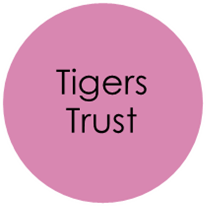 Make better use of procurement and  commissioning rules
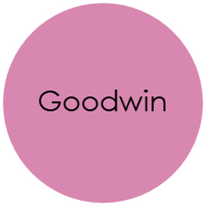 Establish baseline of VCS spend in the council and track
Common understanding of Social Value to be agreed
Produce inward investment document to maximise external funding opportunities
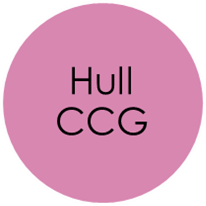 Full cost recovery to be standard
Establish ‘good grant making’ model
Support and Development task and finish group ~ emerging issues
Developing new partnerships and alliances to support future service delivery
Meeting the support and development needs of the sector by collaborative approach to infrastructure support
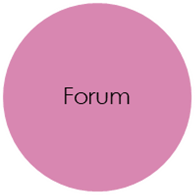 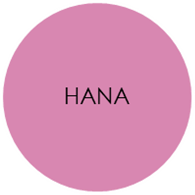 Governance and early support for those experiencing difficulties
Representation and participation in decision making
Balancing service delivery with community development in place based agenda & structure
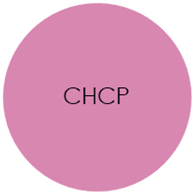 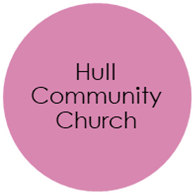 New models of income generation
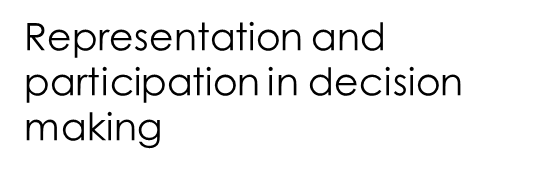 Volunteering task and finish group ~ emerging issues
Establish city wide ‘Driving Group’ to take forward recommendations
Establish city wide ‘Driving Group’ to take forward recommendations
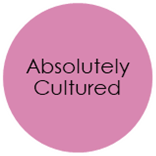 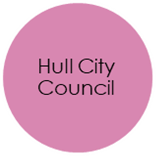 Cross sector and cross organisational opportunities to volunteer
Flexible volunteering ~ volunteer passports. Consult volunteers
Use of digital technology – shared database for volunteers and organisations
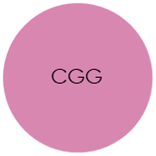 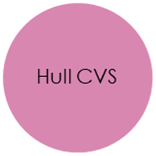 Social Return on Investment measure of volunteer time to be agreed
Shared resources e.g training
Equalities Impact Assessment to be done
Workforce task and finish group ~ emerging issues
Invest in young people
Develop a  Workforce Manifesto
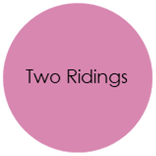 Invest in home grown talent and leadership
New more inclusive approaches to recruitment – making roles more visible and accessible – shared values and language
Develop cross sector approach to joint training and workforce development
Progress to date
Support and Development
Funding agreed for infrastructure support for 3 years
Training, governance, safeguarding
Engagement and voice – VCS Assembly, monthly meetings with different themes
Support for collaborative bids and consortia development
Forum and CVS to provide a single service together, buying in occasional other support
NEXT STEPS
Priority actions from Task and Finish Group to be collated into a programme of work  
Task and Finish Groups to review membership for implementation stage
Oversight Group revised TOR
Links to be strengthened between the BFT programme and its outcomes to other groups and committees across the City
Regular progress updates into the Place Board / ICS
Implement support and development action plan (underpins a lot of the other work)
£50k identified to support pilot approaches to workstream priorities
CHALLENGES
Resource – the City is facing financial challenges
Ongoing impact of COVID 19 is uncertain
Support for the Programme must be cross sector and embedded into the ‘way we do things’
Managing expectations – not a quick fix
Ensuring engagement and buy in across all aspects of public sector organisations and the diverse VCS
Any questions?